Использование ИКОП "Сферум" для организации проектной деятельности обучающихся с ОВЗ
Организация дистанционной работы над проектом
Любимова Виктория Викторовна,
методист ИМЦ Колпинского района Санкт-Петербурга
21 января 2025
Проектная деятельность обучающихся с ОВЗ
Специфика организации коллективной работы над проектом при участии детей с ОВЗ:
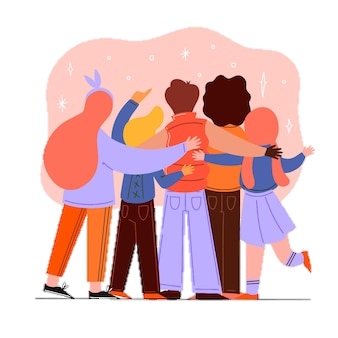 Использование дистанционного взаимодействия
Необходимость в дистанционной работе над проектом возникает, например, в следующих ситуациях:
Ребенок, обучающийся в классе, на некоторое время попадает в больницу,  вынужден уехать в санаторий, на спортивные сборы, по семейным обстоятельствам и т.п.;
Ребенок на надомном обучении, с ограничением общения,
Привлечение к работе над проектом участников из другого города;
Организация телемоста с профессиональными консультантами, виртуальных экскурсий и т.п.
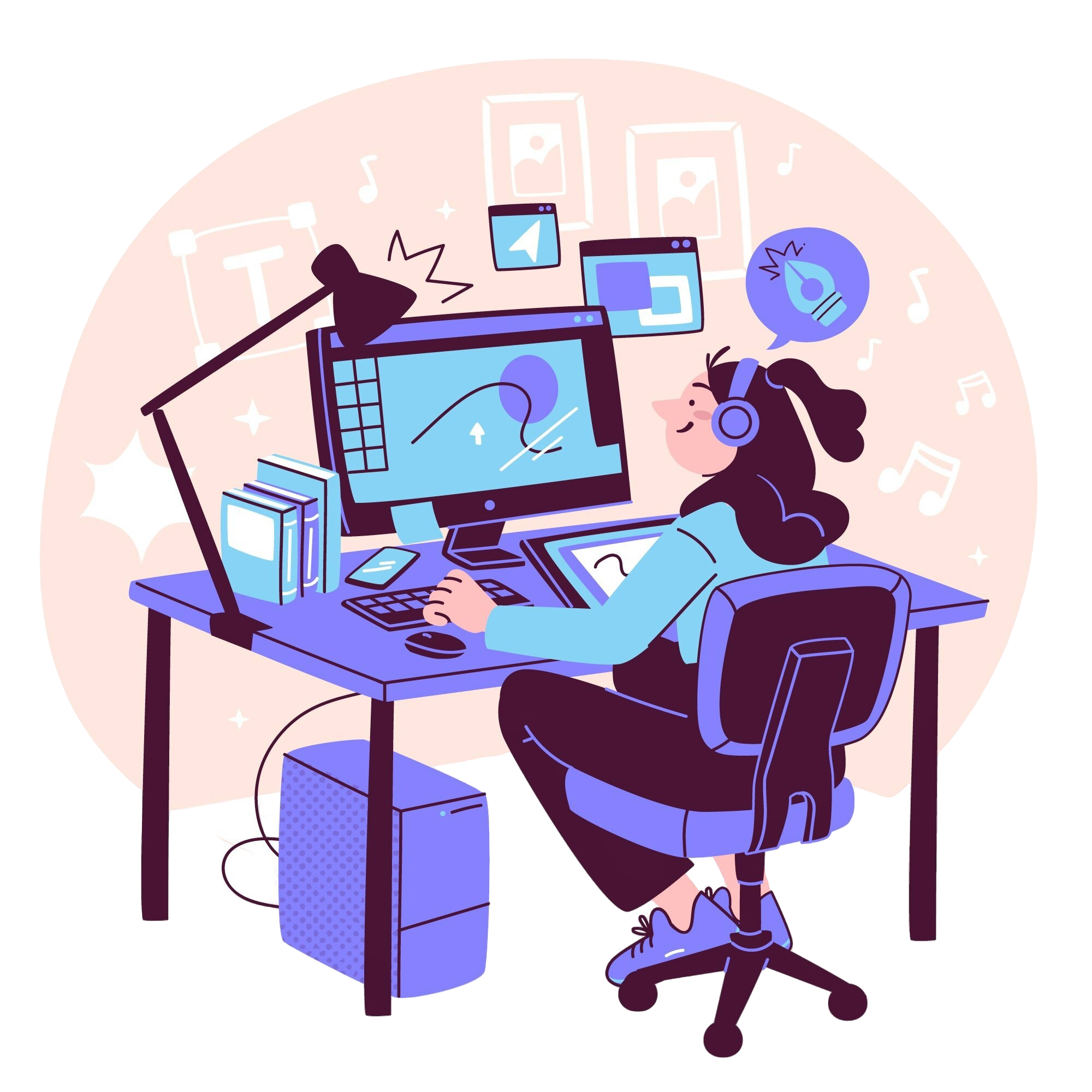 Основные инструменты
Обмен сообщениями и файлами 
Быстрые реакции 
Видео-конференц-связь 
Визуализация процесса обсуждения
Хранение подобранной информации
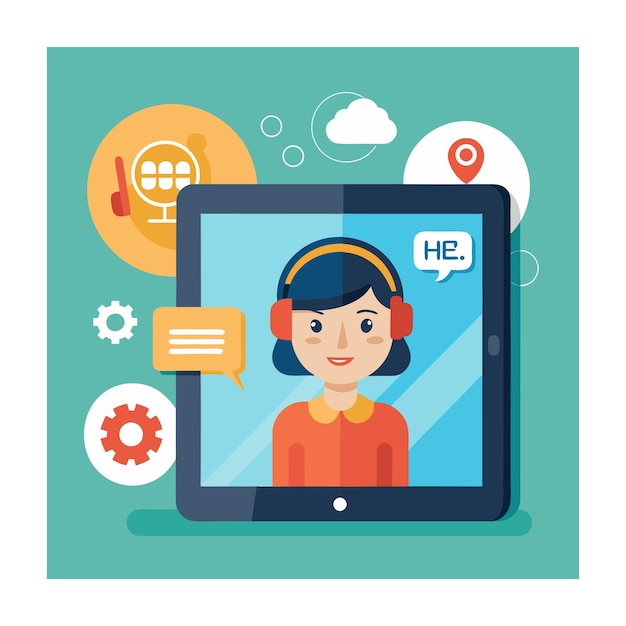 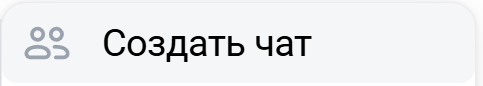 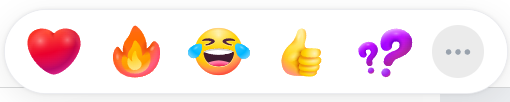 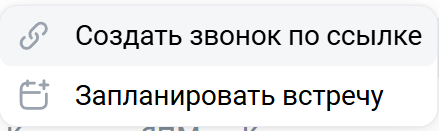 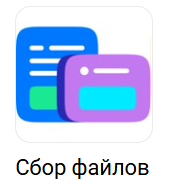 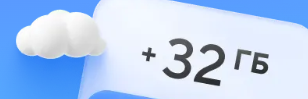 Преимущества ИКОП «Сферум»
Учителя и обучающиеся уже зарегистрированы в системе в своих ОУ, но можно и пригласить из другого ОУ, родителей, консультантов и т.п.
Система защищена от постороннего доступа
В одном сервисе VK мессенджер https://web.vk.me/ объединены основные инструменты (чат, видеосвязь и т.п.), легко создавать чаты, группировать в папки
Учителя получают дополнительные 32 Гб в облачном хранилище файлов 
Есть специальные возможности (расшифровка голосового сообщения)
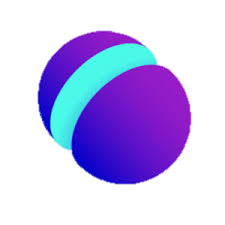 Где найти контакты
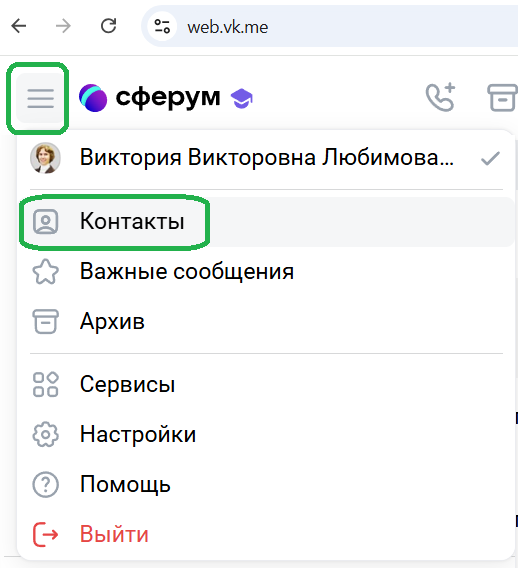 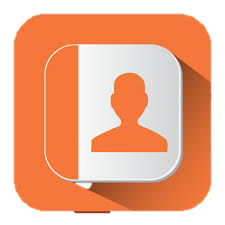 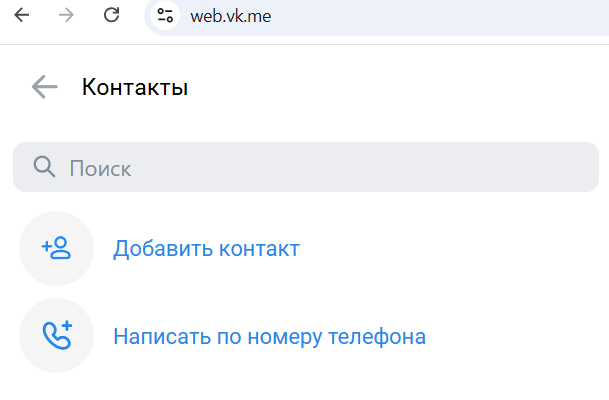 Создание тематического чата
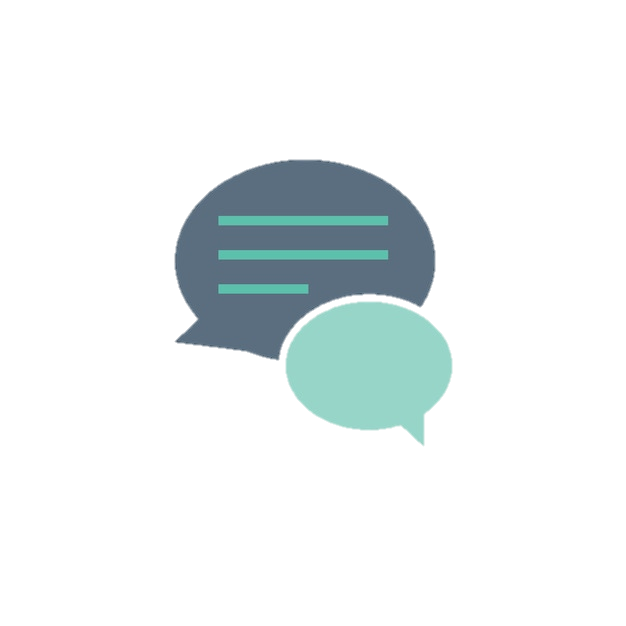 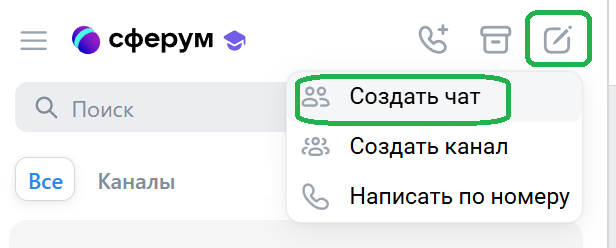 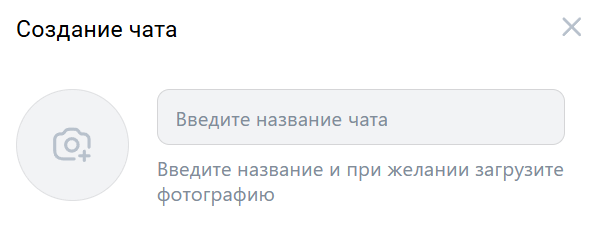 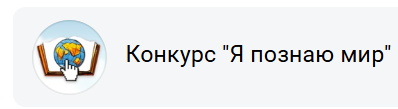 Приглашение в чат участников
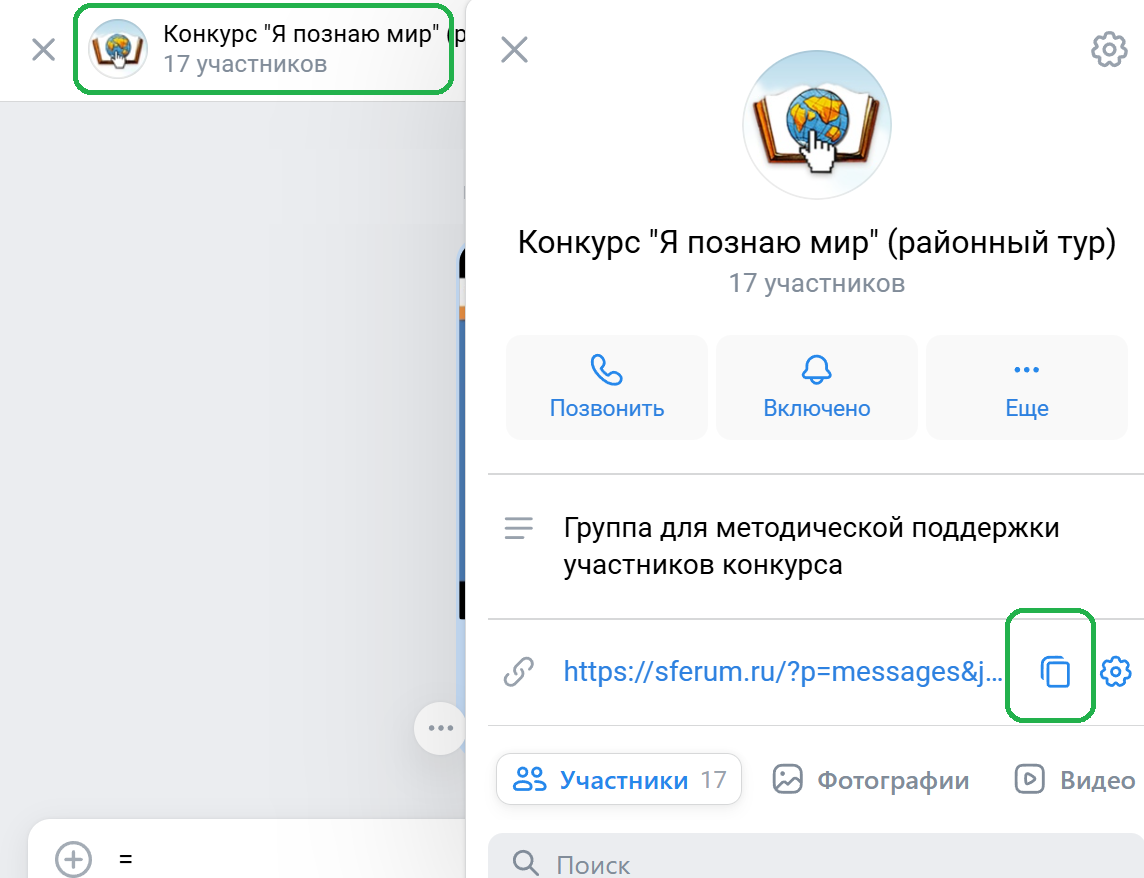 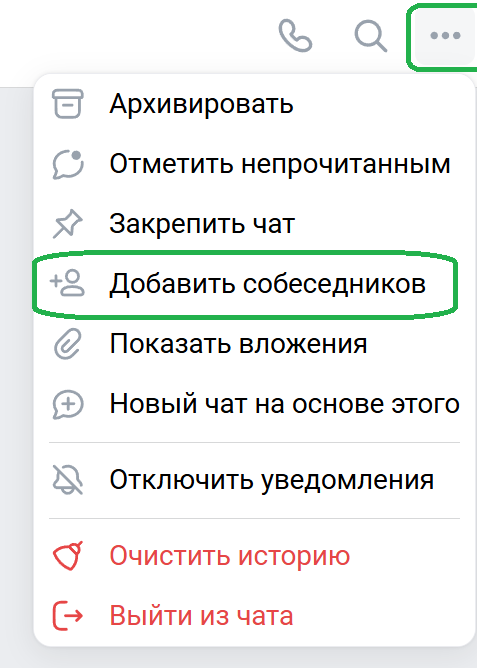 Использование чата
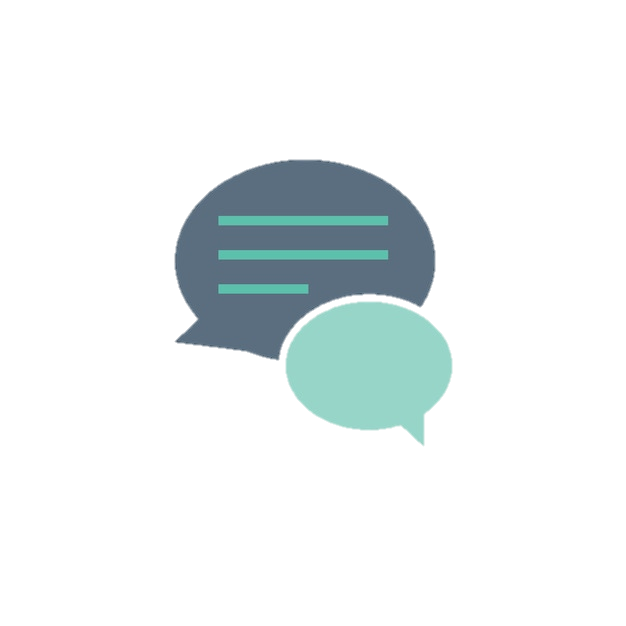 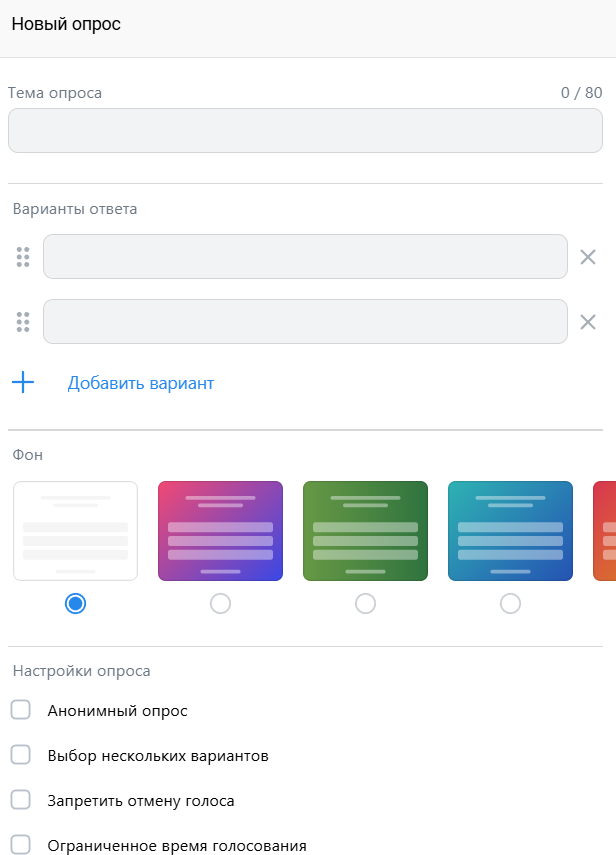 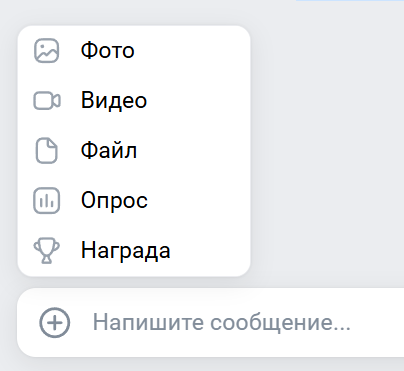 Использование чата
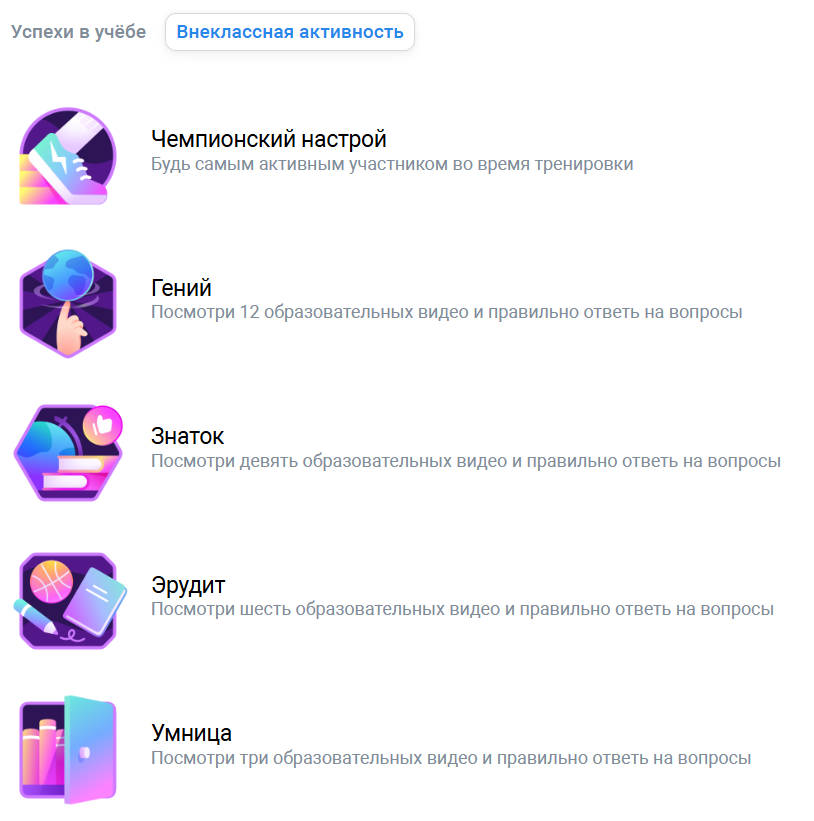 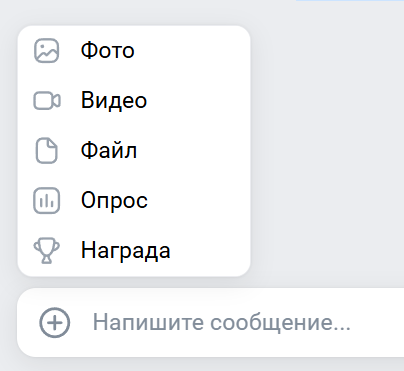 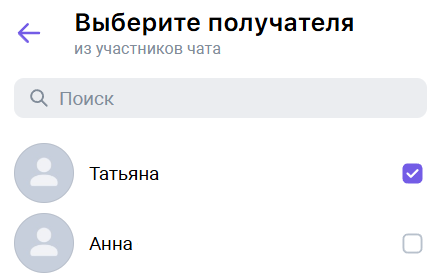 Использование чата
Автоматическая расшифровка голосовых сообщений
Применять с осторожностью – не всегда корректно!
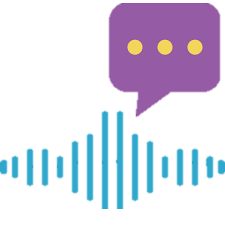 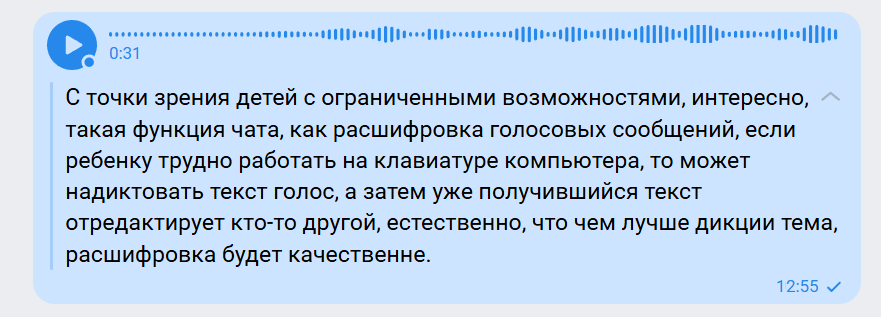 Видеосвязь в чате
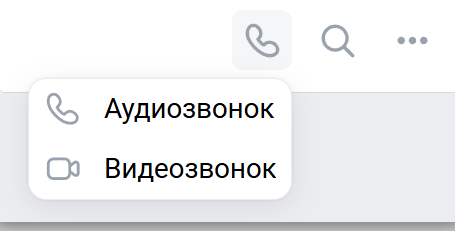 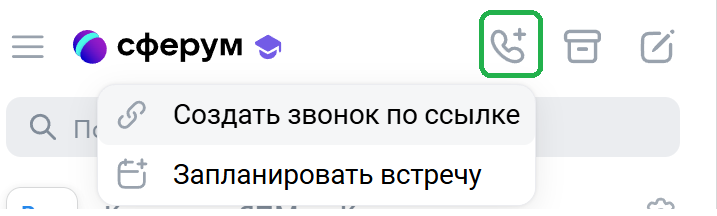 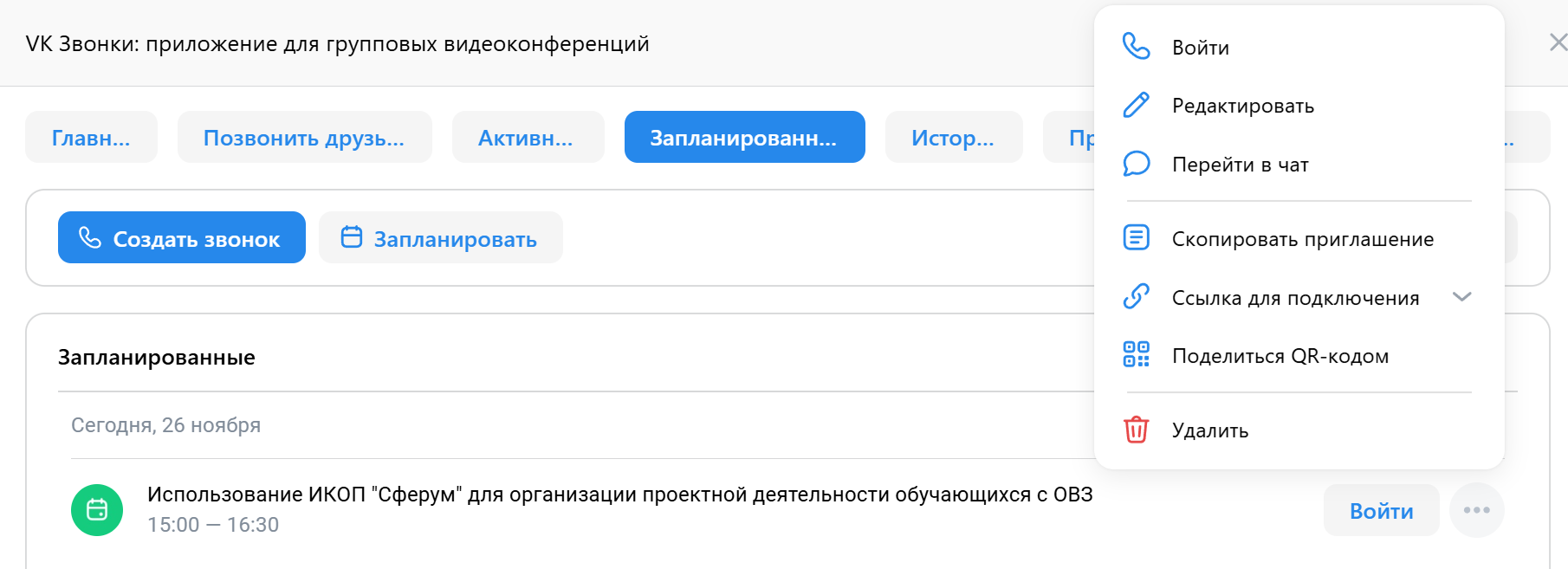 Видеосвязь в чате
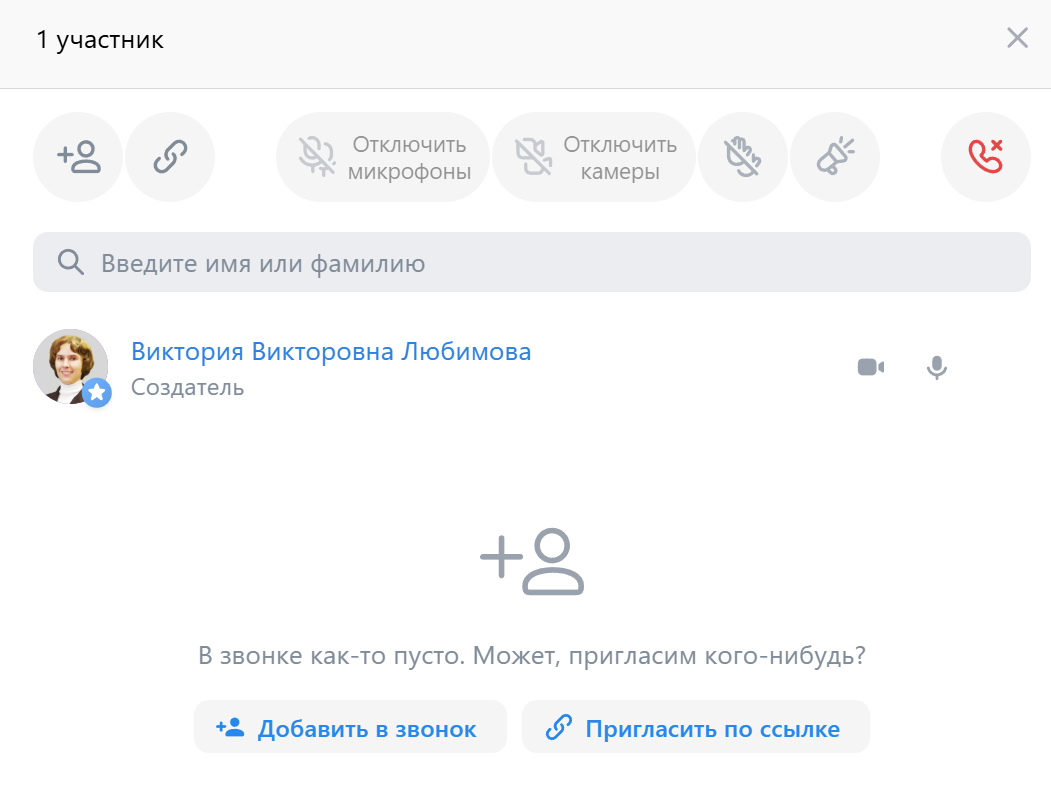 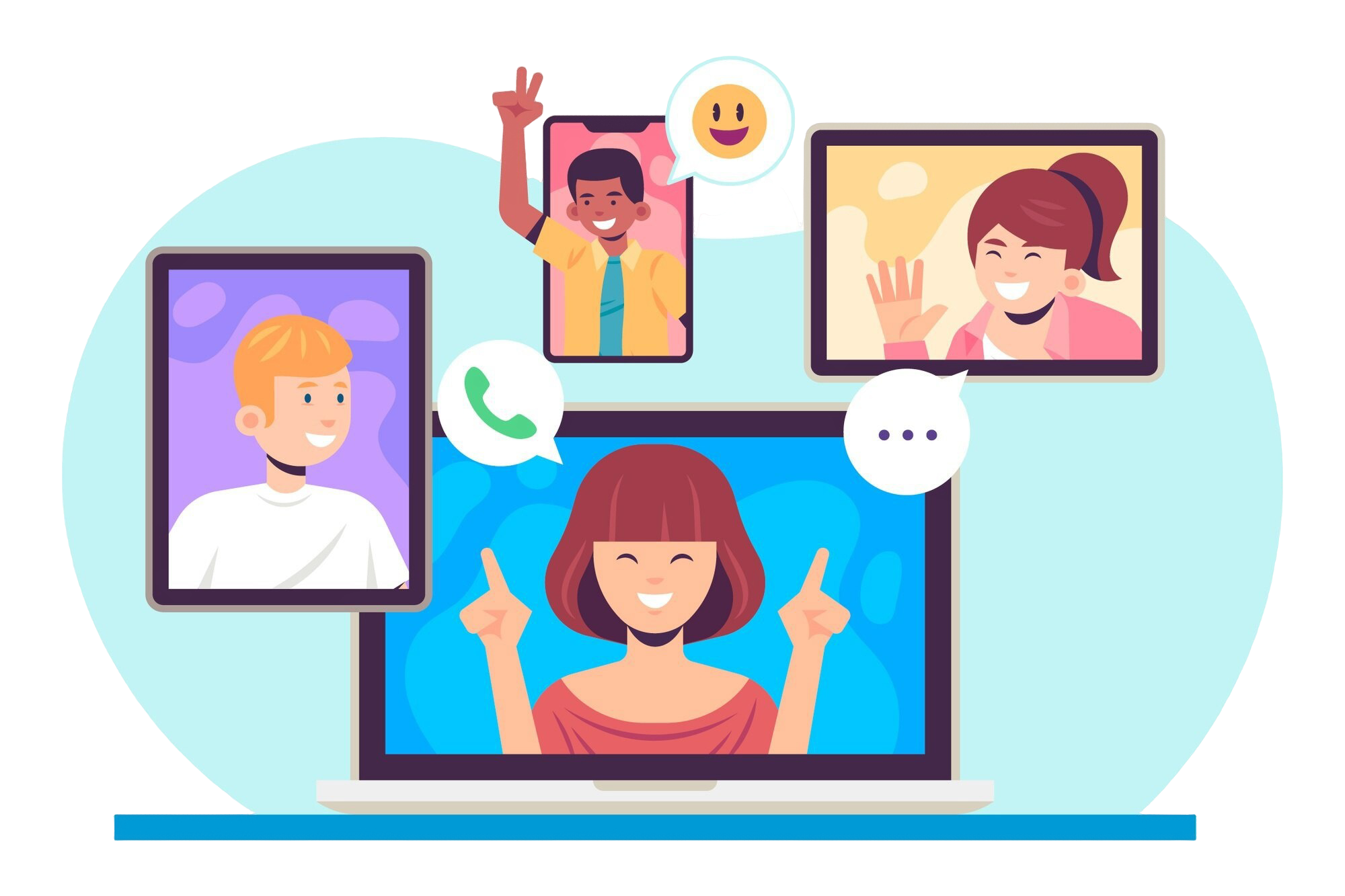 Видеосвязь в чате
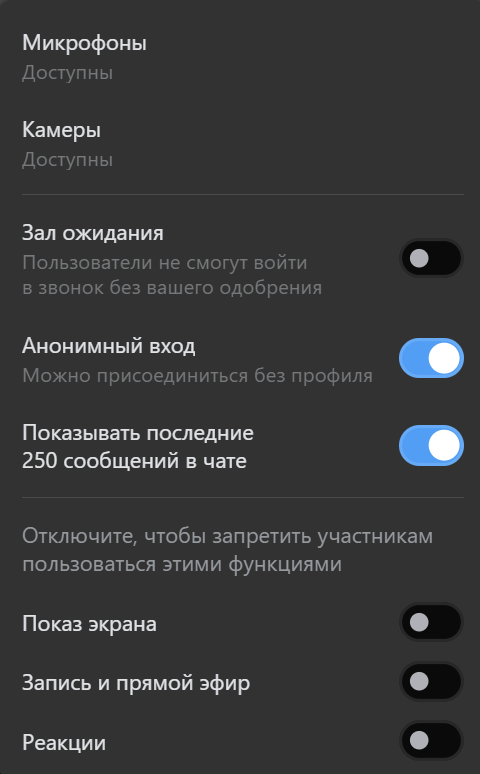 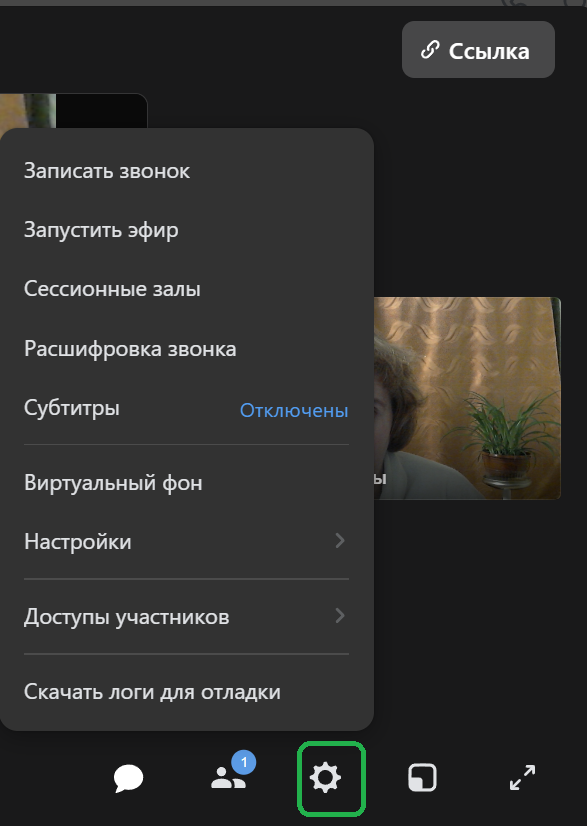 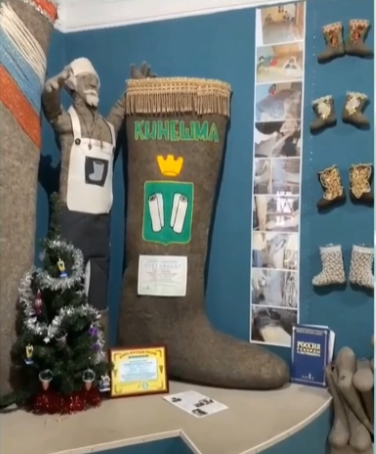 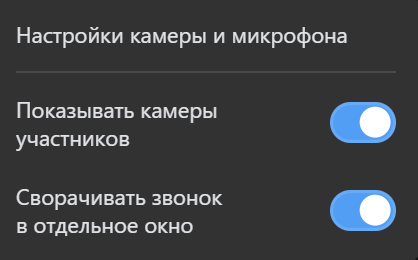 Для телемоста
Пример проведения телемоста
Видеосвязь в чате
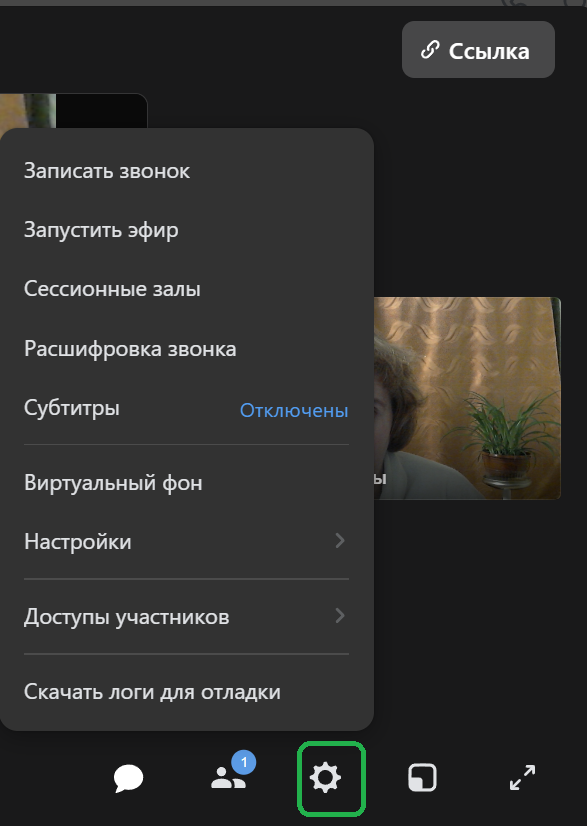 Скачать видео можно, открыв его в чате после того, как запись обработается
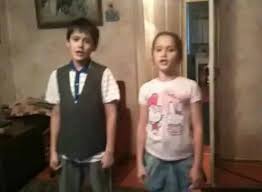 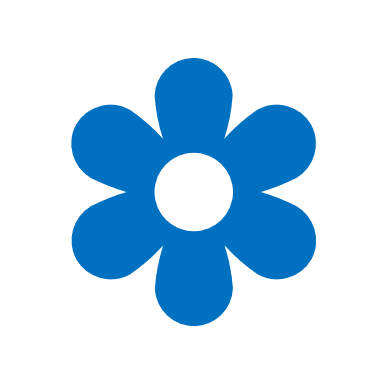 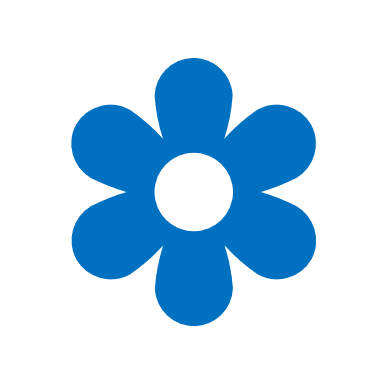 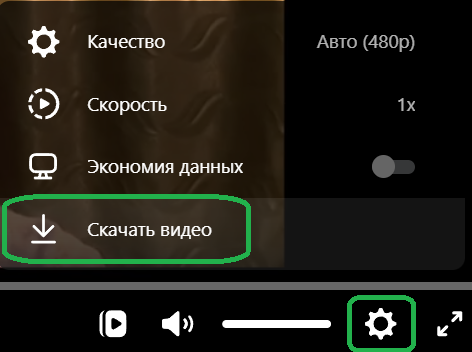 Демонстрация экрана при видео-конференц-связи
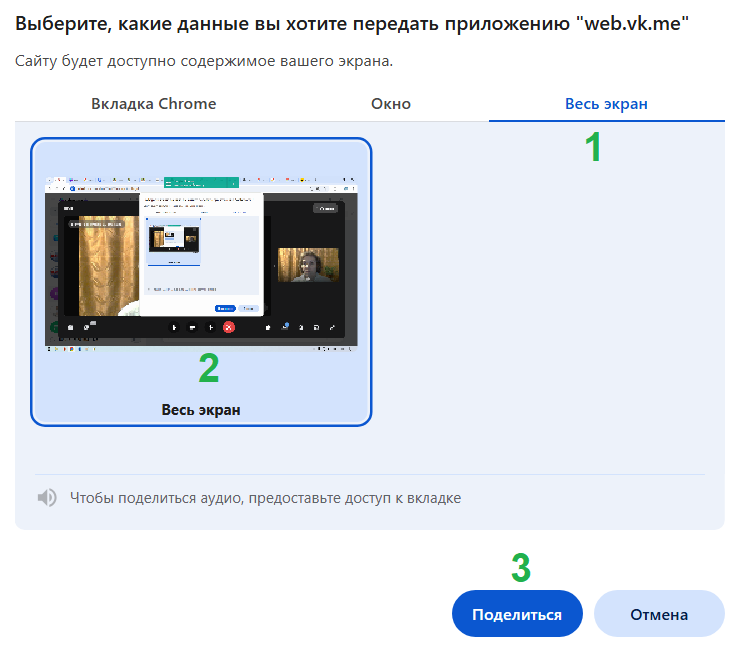 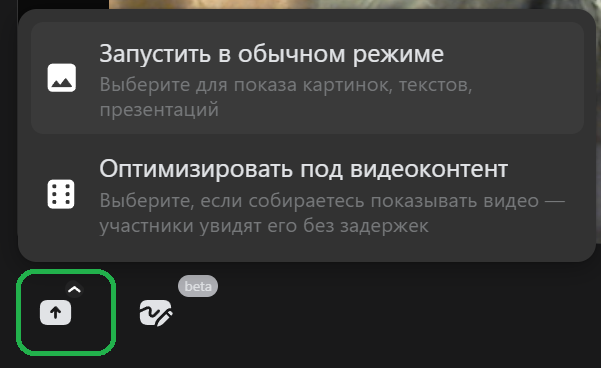 Совместная работа на интерактивной онлайн-доске
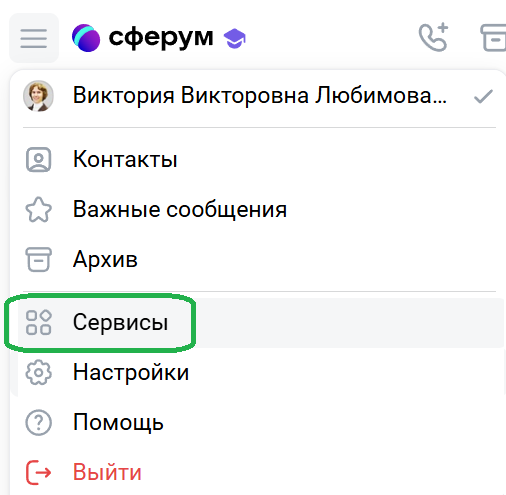 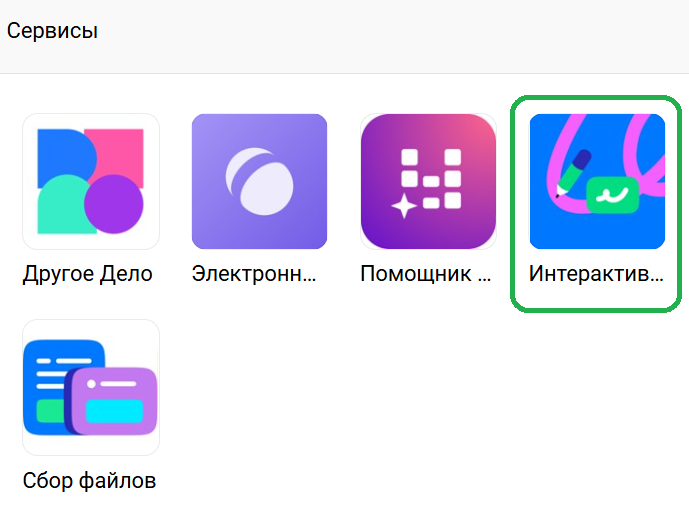 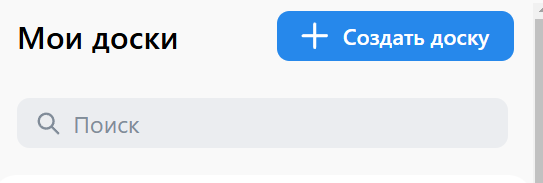 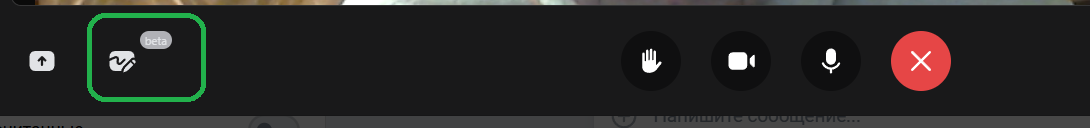 Совместная работа на интерактивной онлайн-доске
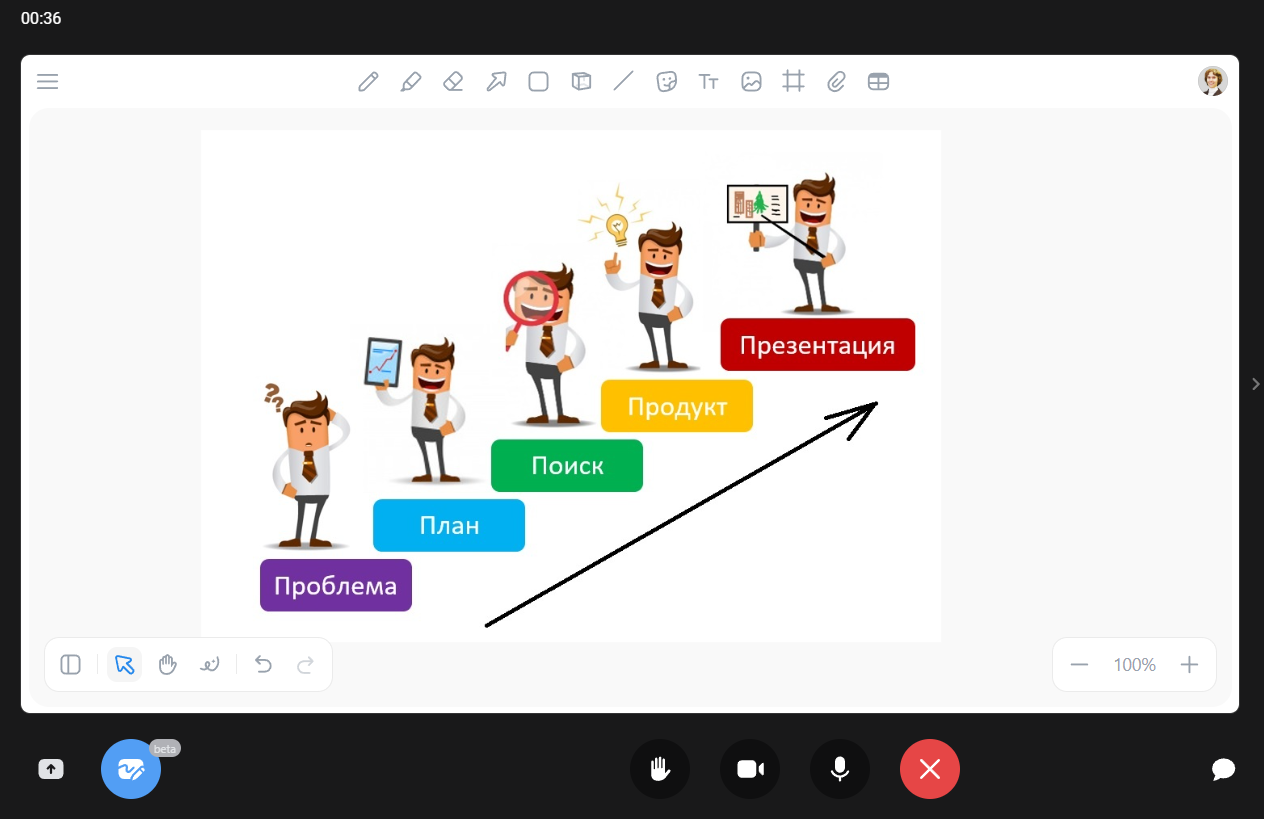 Накопление информации в облачном хранилище
https://sferum.ru/?p=dashboard&schoolId=*********
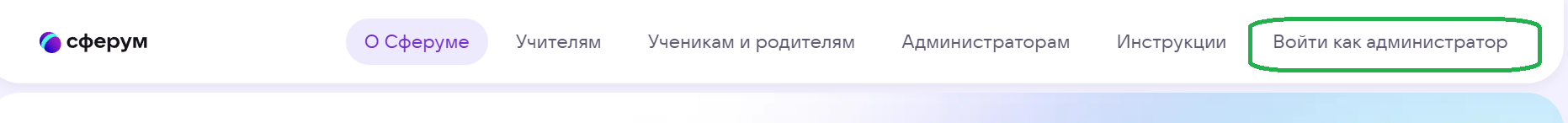 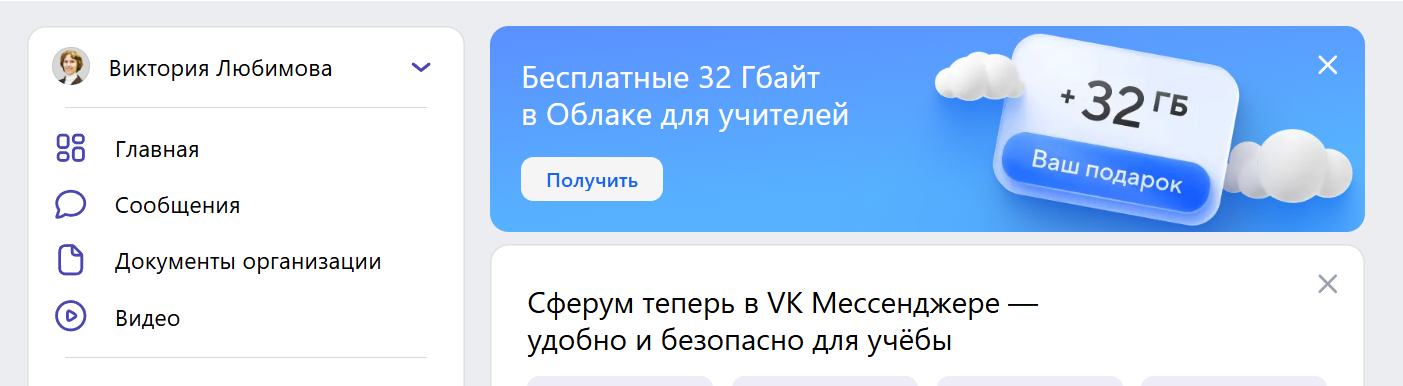 Накопление информации в облачном хранилище
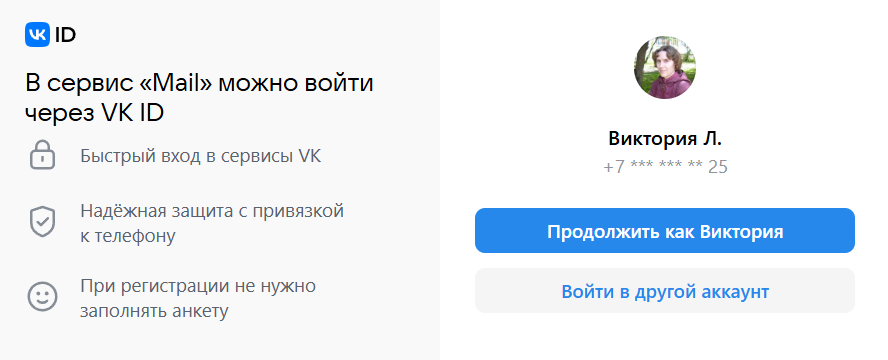 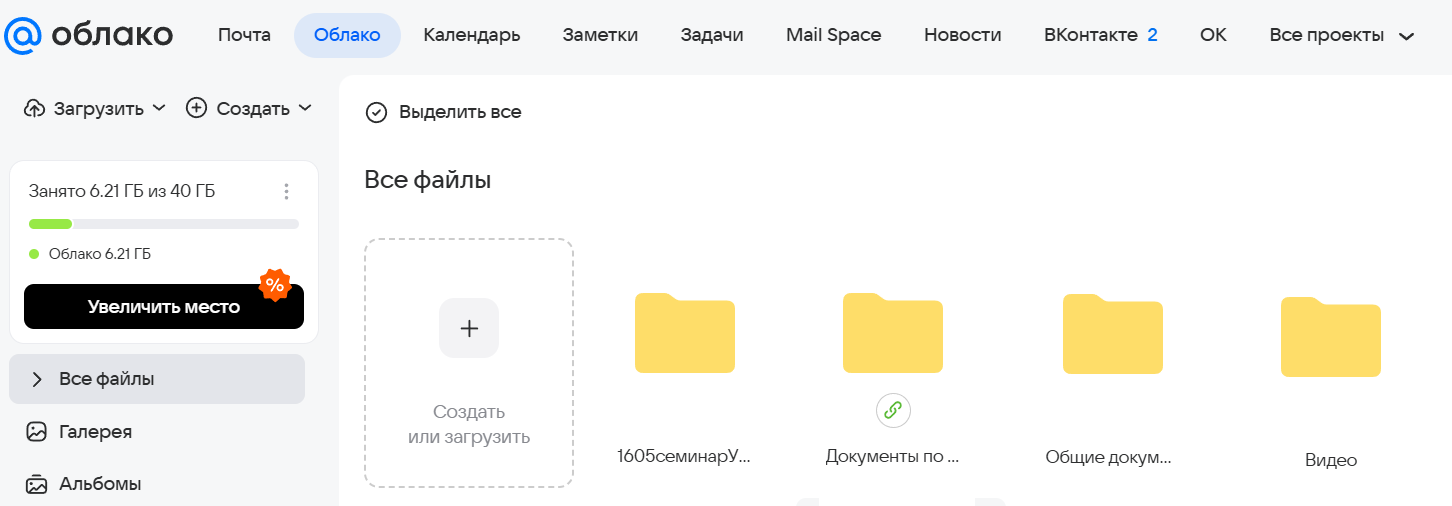 Накопление информации в облачном хранилище
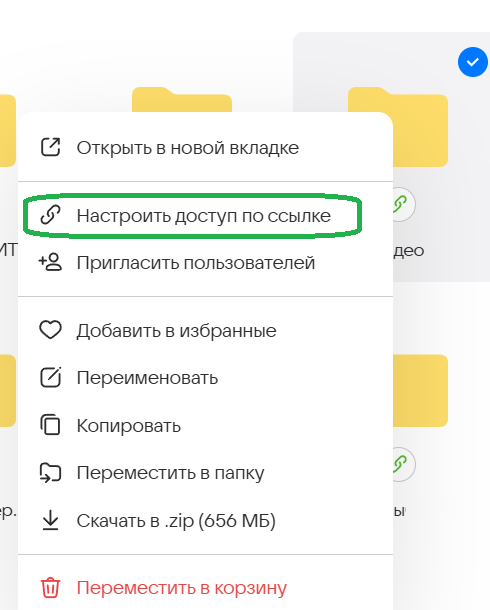 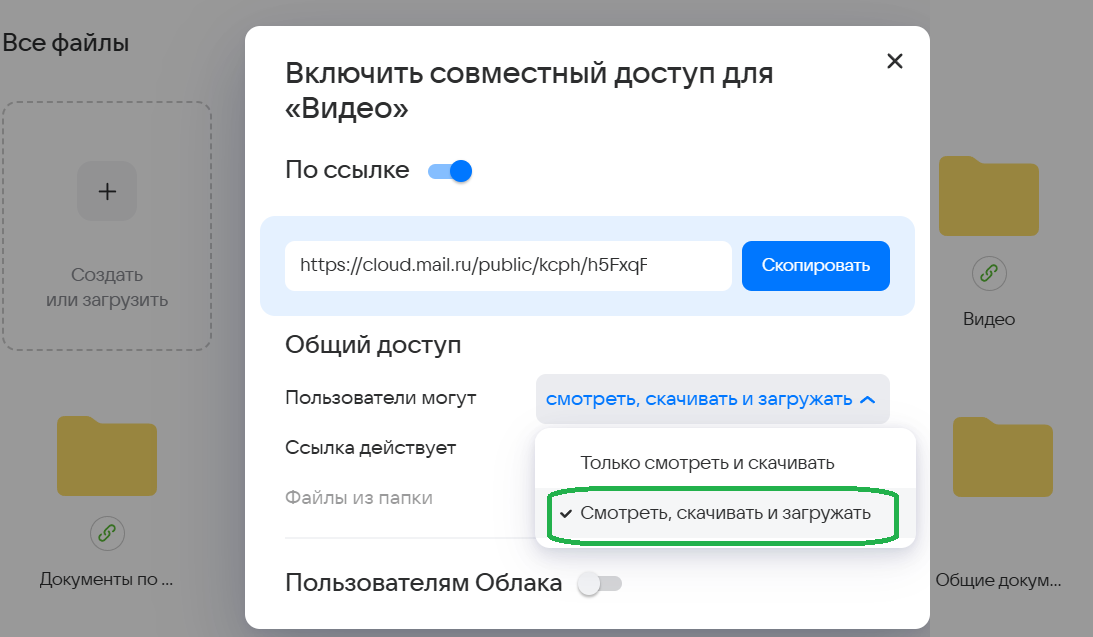 Форма сбора файлов
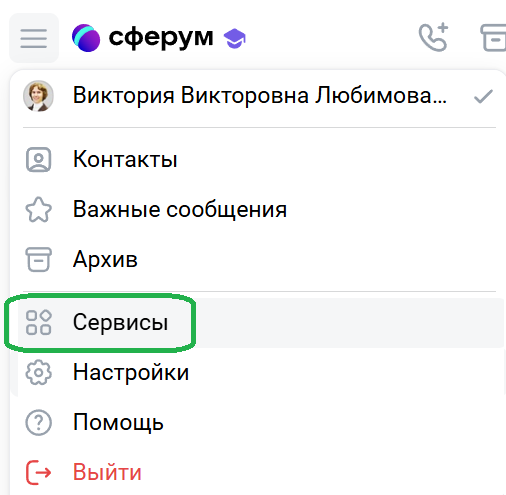 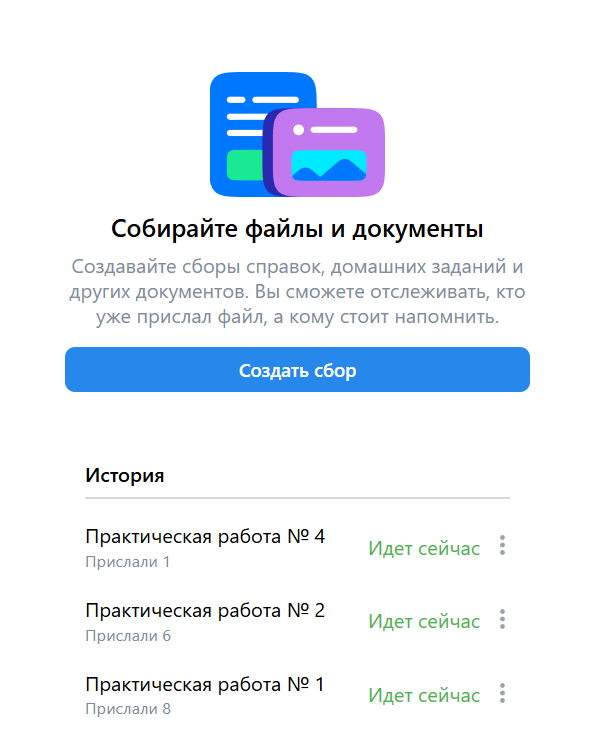 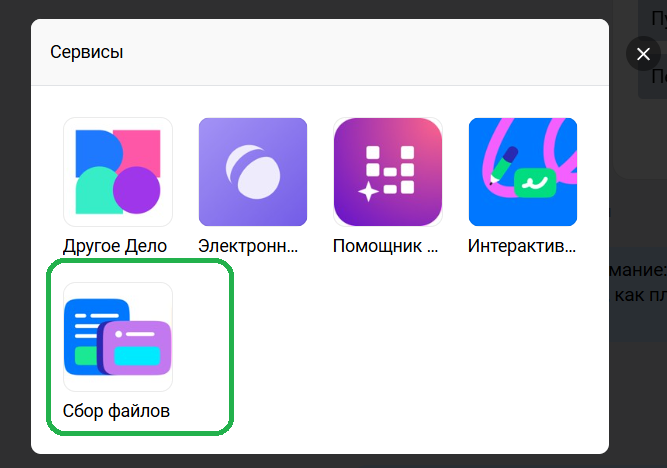 Создание документов в облачном хранилище
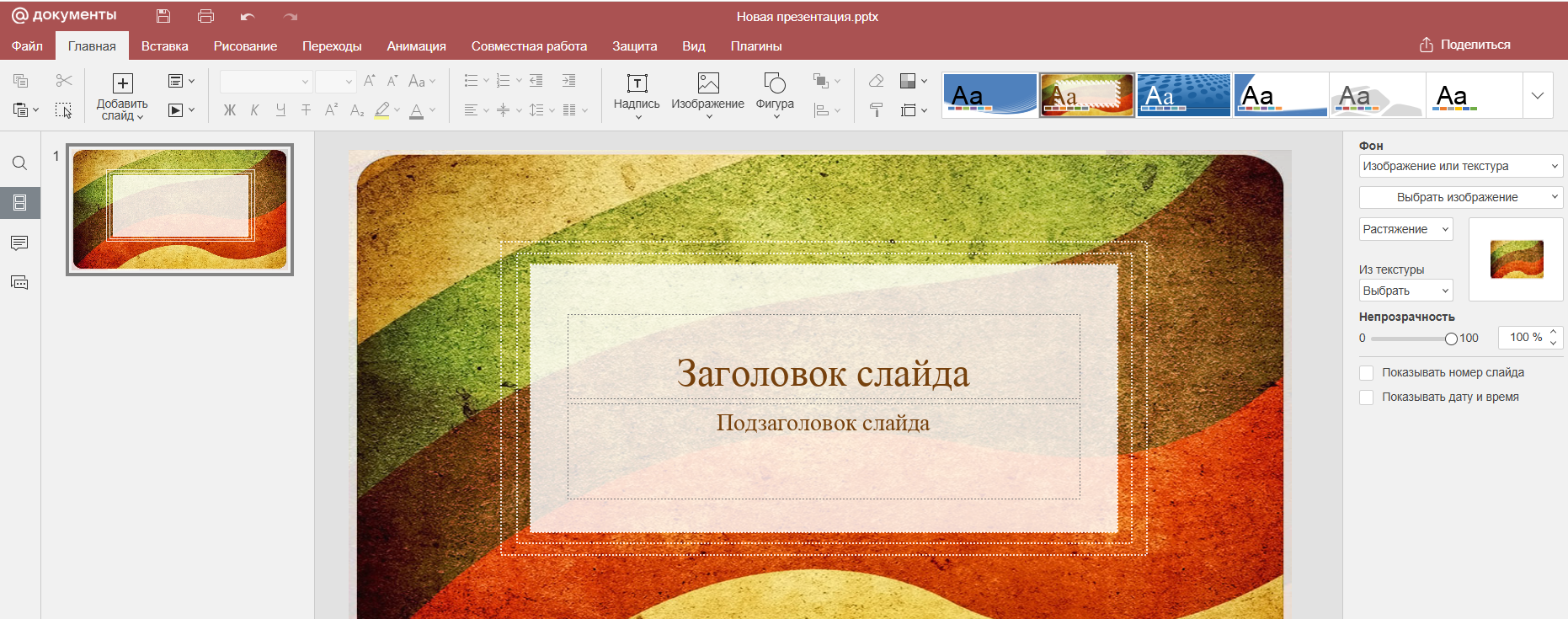 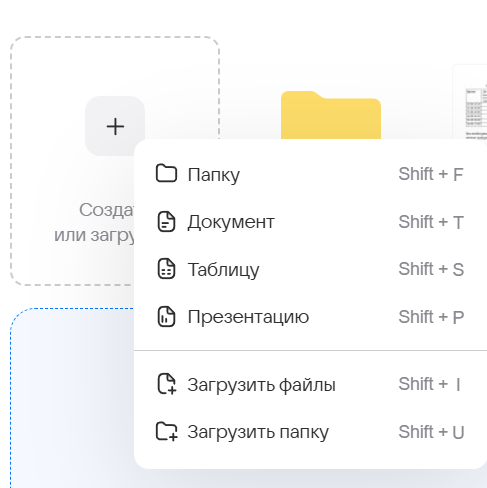 Совместное редактирование документов
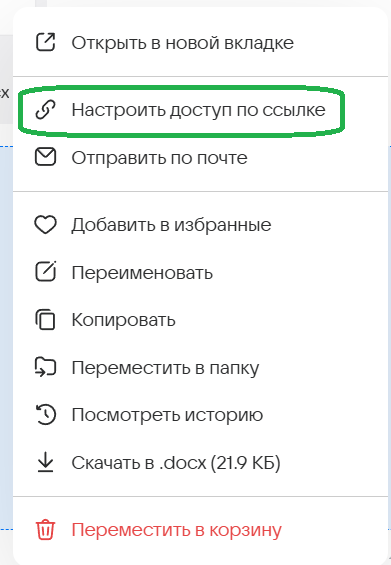 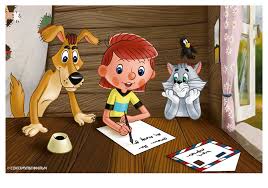 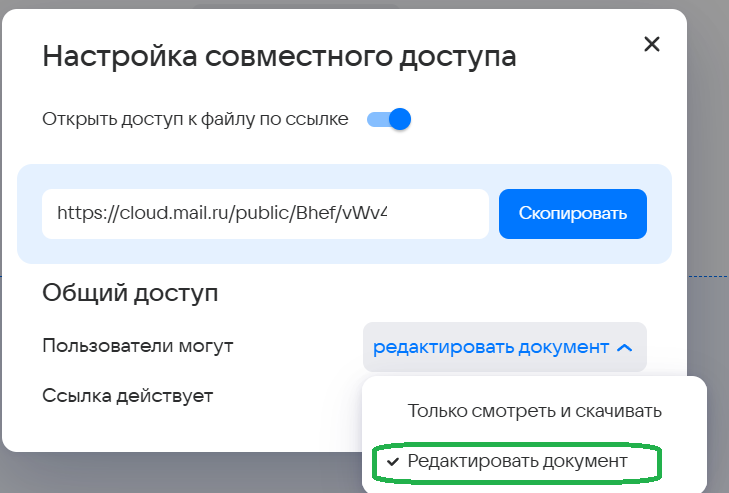 Проектная деятельность обучающихся с ОВЗ
Отзывы участников конкурса показывают важность такой работы
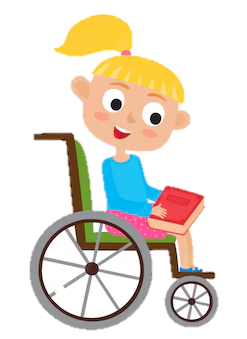 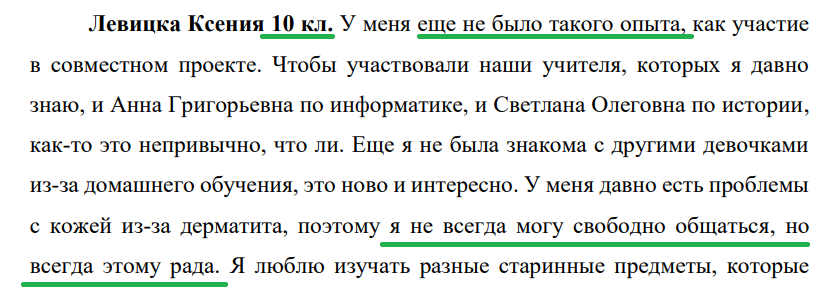 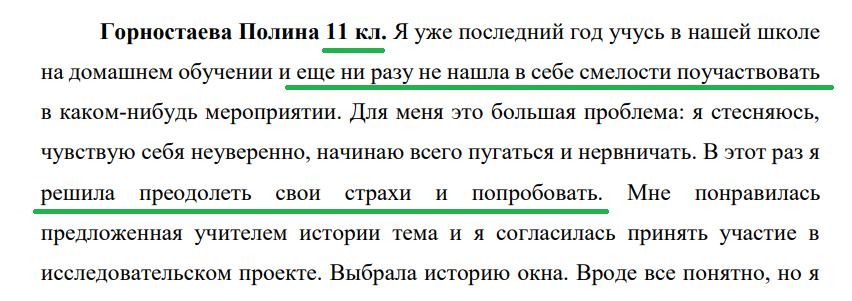 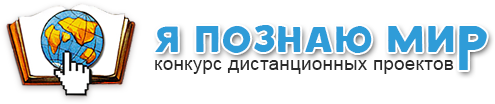 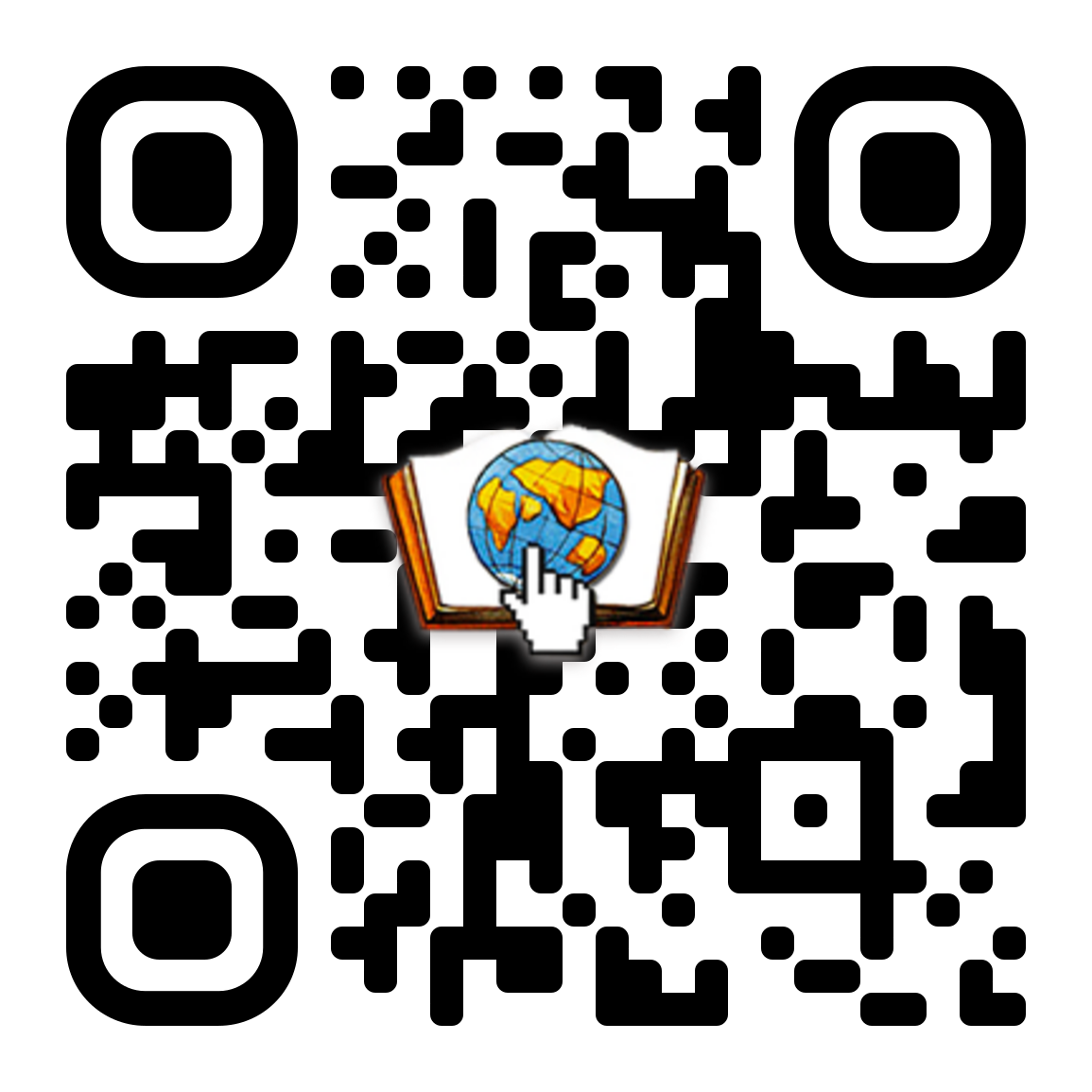 Городской конкурс дистанционных проектов: http://ya-i-mir.ru/
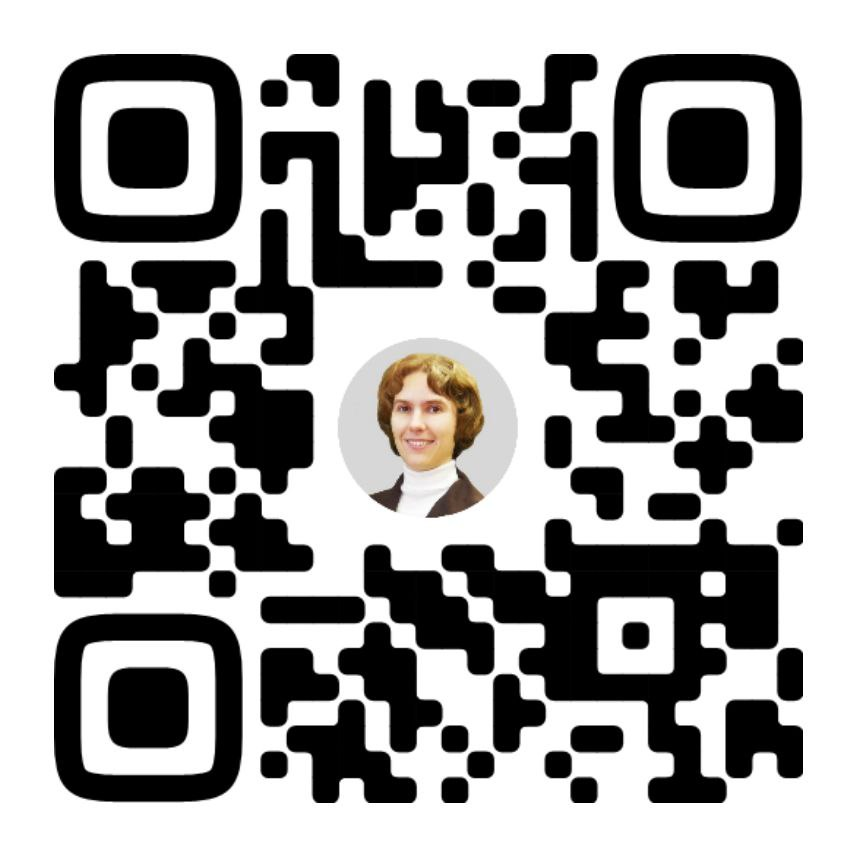 Отвечу на вопросы по организации проектной деятельности обучающихся в личном сообщении в Сферуме